Alimentos saludables y poco saludables
Ciencias Naturales
3ros básicos
Objetivo:  Conocer e Identificar los alimentos, distinguiendo sus efectos sobre la salud y proponer hábitos alimenticios saludables
Alimentos saludables
Ingerir variedad de alimentos que nos brinden nutrientes necesarios
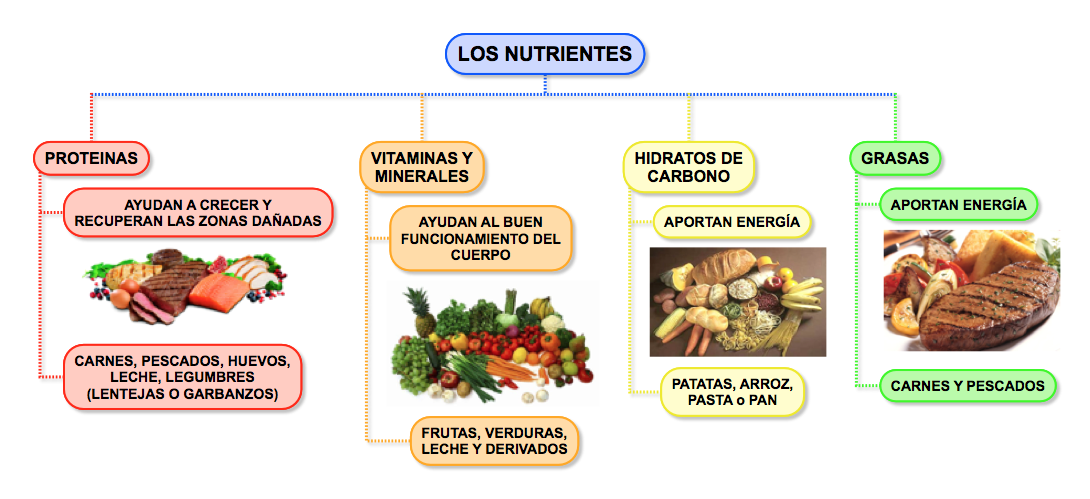 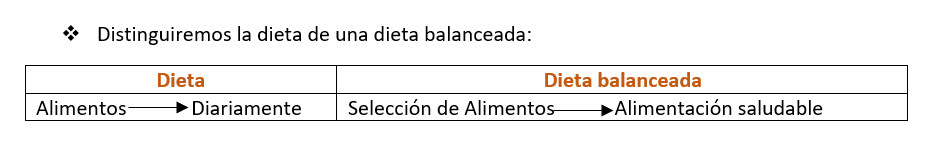 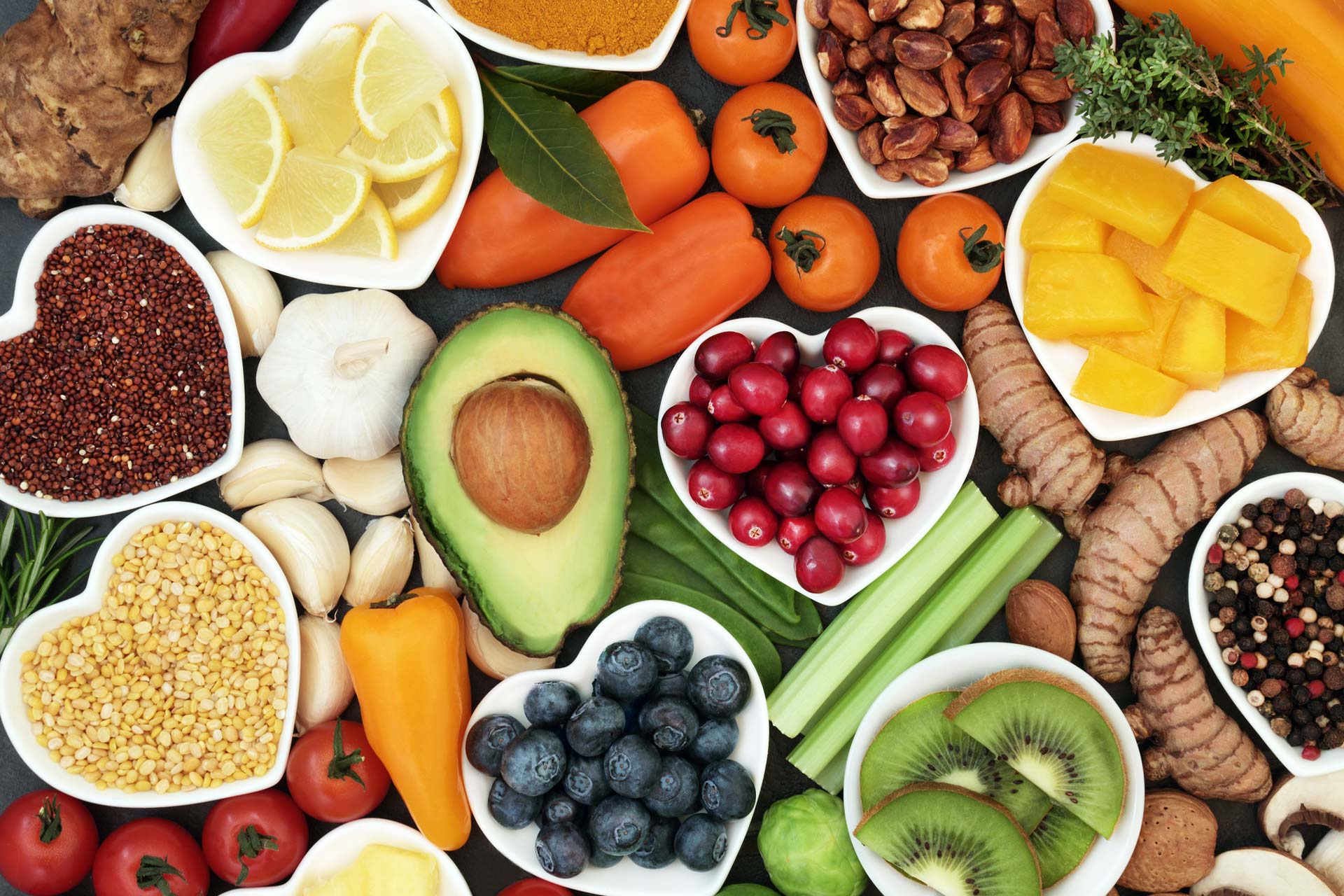 Alimentación poco saludable
Es aquella donde no hay un equilibrio en los alimentos que consumimos.
Tienen alto contenido de grasas, azúcares o sodios.
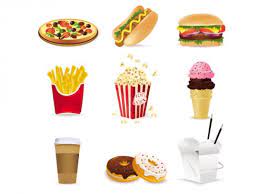 Actividad
Trabajo texto del estudiante págs. 141 y 142